Figure 1 Feeders used in the problem-solving tasks. (A) Feeder 1 closed in the front, open in the back. (B) Feeder 2 ...
Behav Ecol, Volume 25, Issue 1, January-February 2014, Pages 124–135, https://doi.org/10.1093/beheco/art094
The content of this slide may be subject to copyright: please see the slide notes for details.
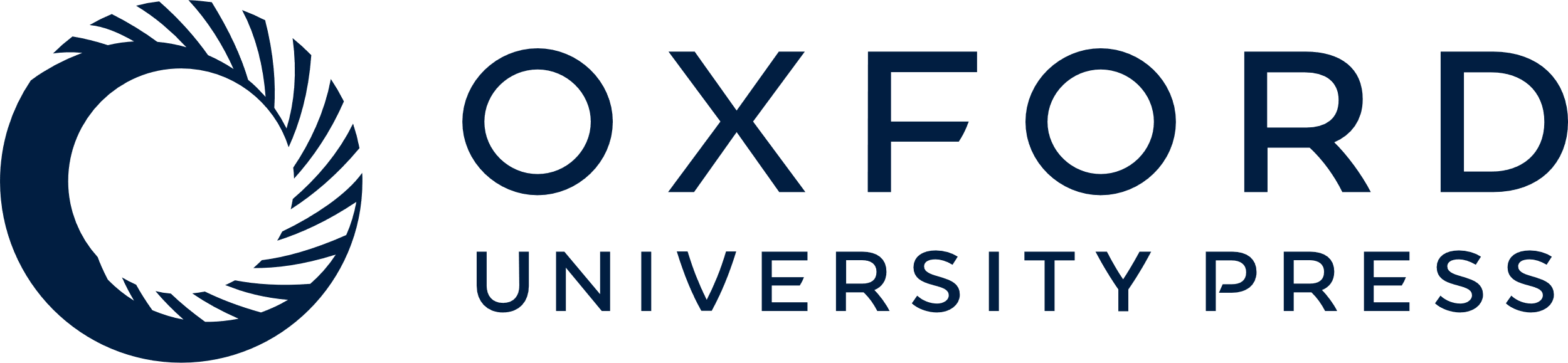 [Speaker Notes: Figure 1 Feeders used in the problem-solving tasks. (A) Feeder 1 closed in the front, open in the back. (B) Feeder 2 closed on the left, open on the right. (C) Feeder 3 open on the left, closed on the right. (D) Feeder 4 open on the left, closed on the right.


Unless provided in the caption above, the following copyright applies to the content of this slide: © The Author 2013. Published by Oxford University Press on behalf of the International Society for Behavioral Ecology. All rights reserved. For permissions, please e-mail: journals.permissions@oup.com]